ByF. Ghavipanjehfghavipanjeh@gmail.com
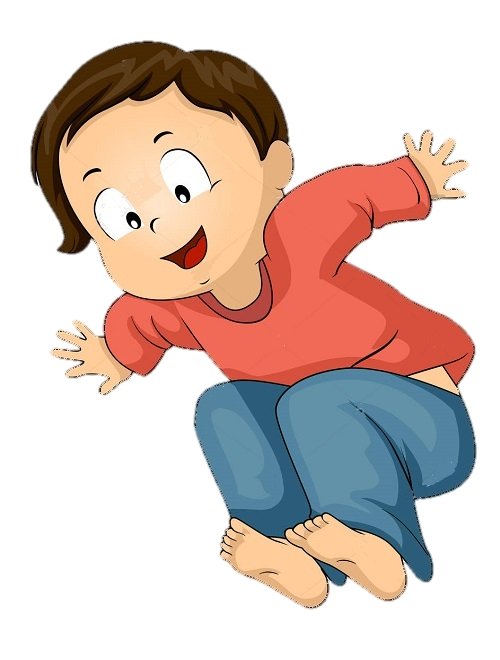 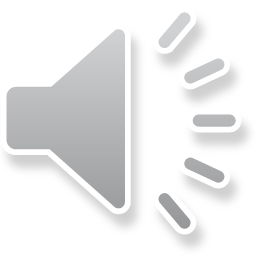 jump
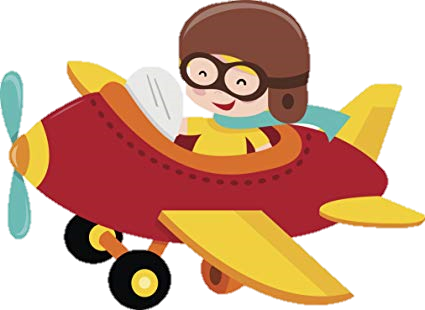 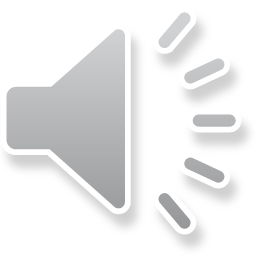 fly
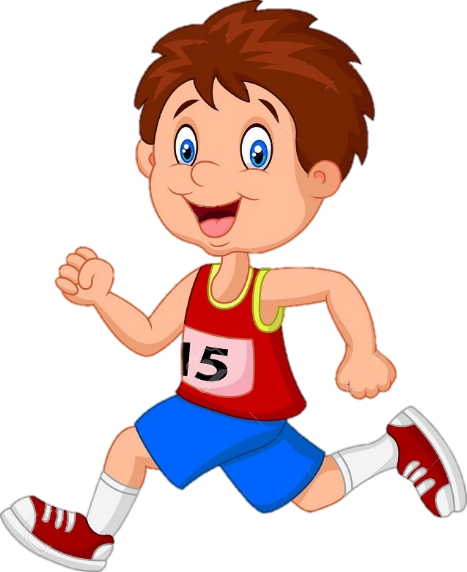 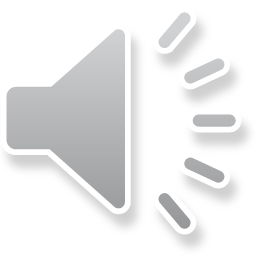 run
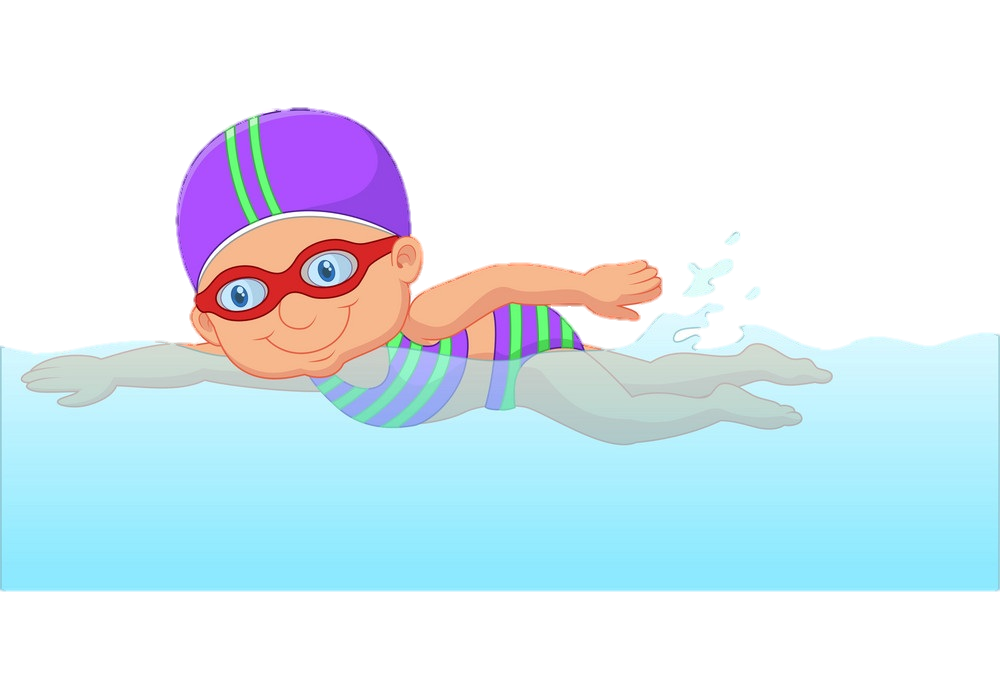 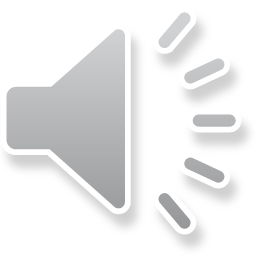 swim